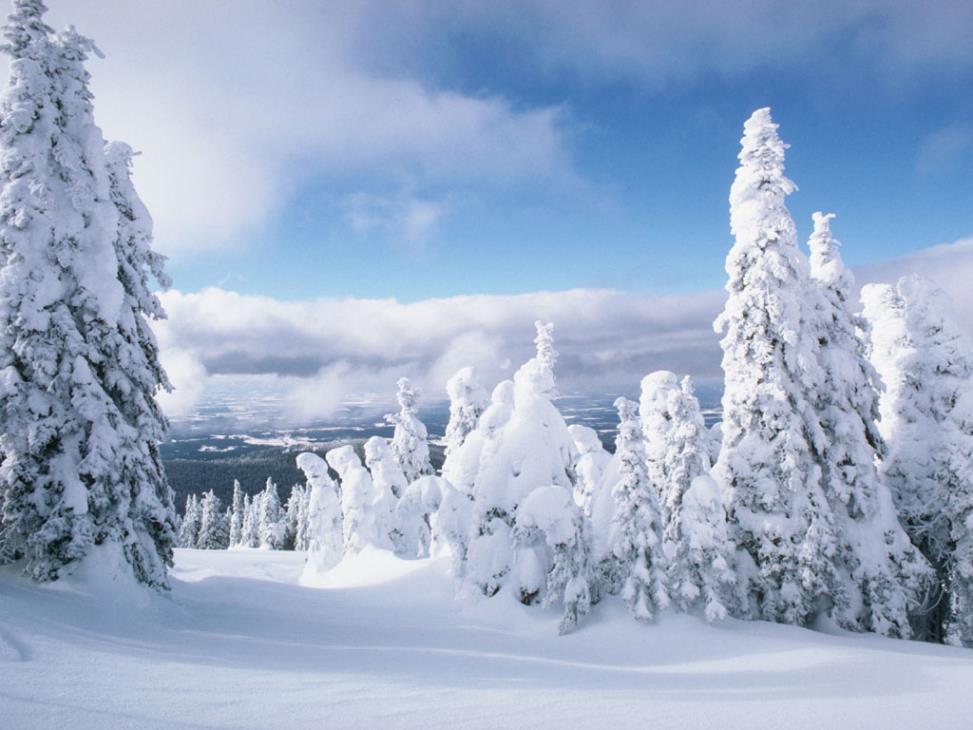 Презентацию подготовили 
ученицы 5Б класса
Дудковская Дарья,
Коржакова Таисия,
Лукьянова Ольга
«Зимующие птицы»
2017 год
Санкт-Петербург
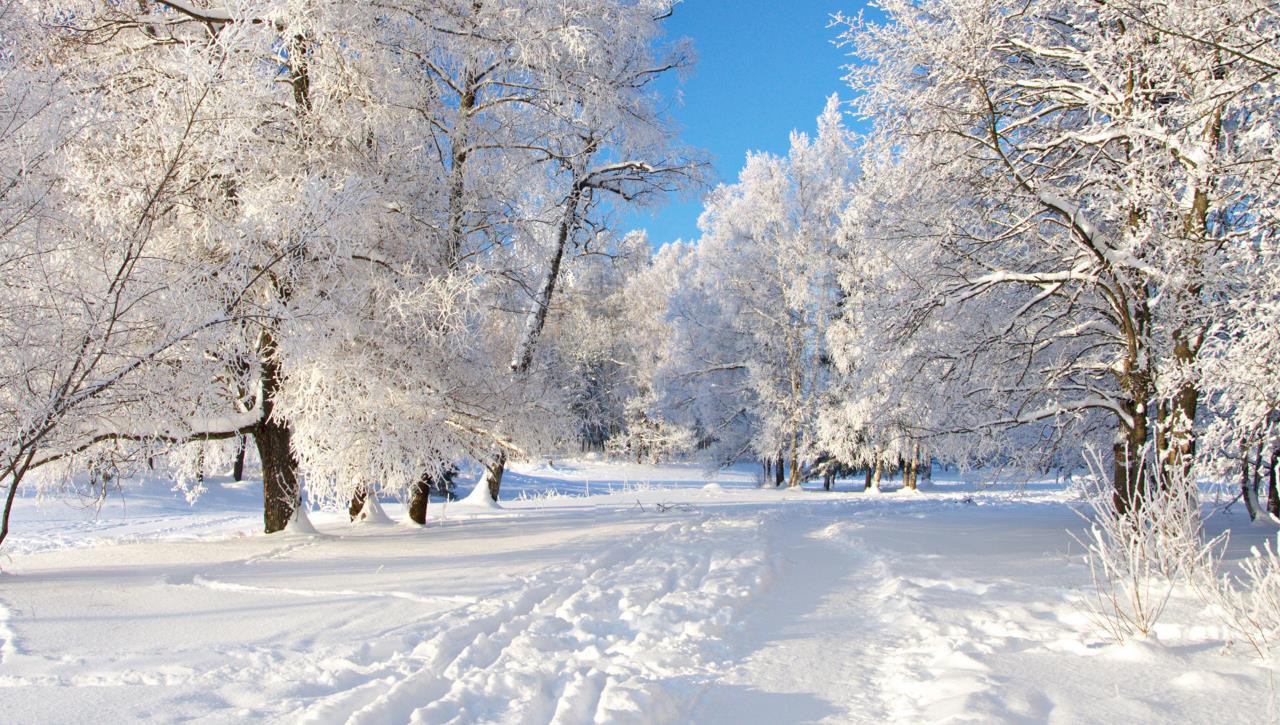 С наступлением зимы многие птицы 
покидают родные края. Однако, немало 
из них остается зимовать вместе с нами…
Зимующие птицы
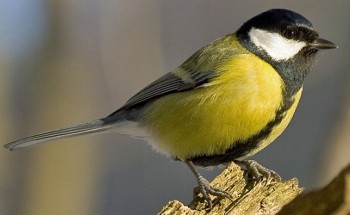 Зимующие птицы
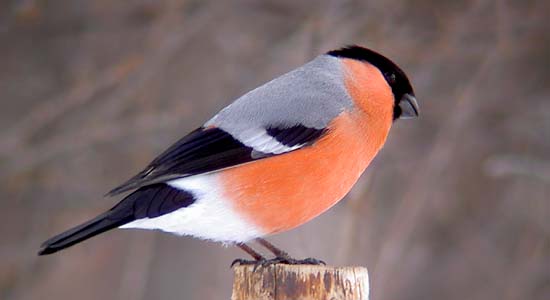 Зимующие птицы
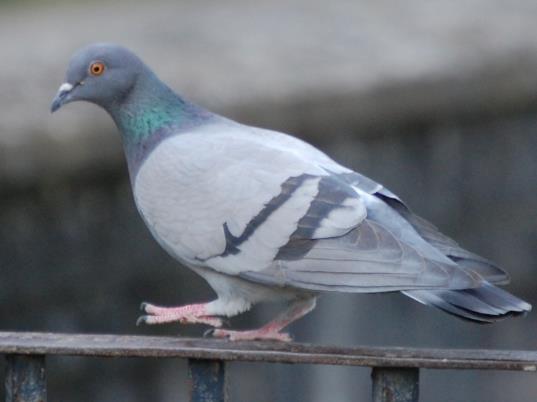 Зимующие птицы
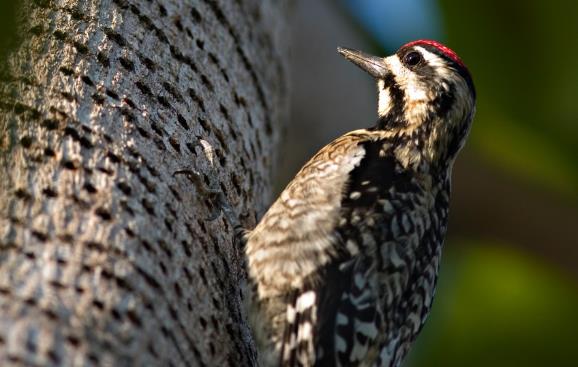 Зимующие птицы
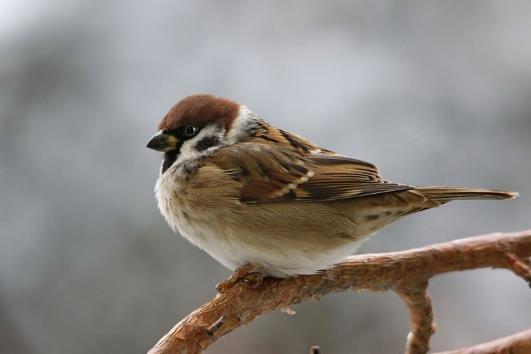 Зимующие птицы
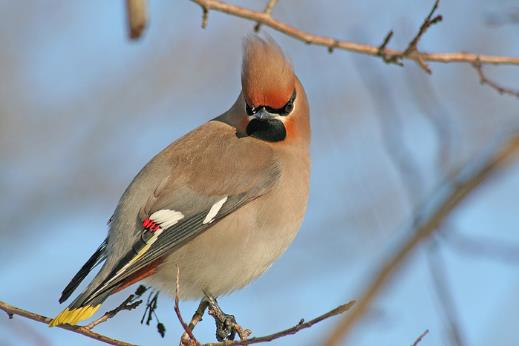 Зимующие птицы
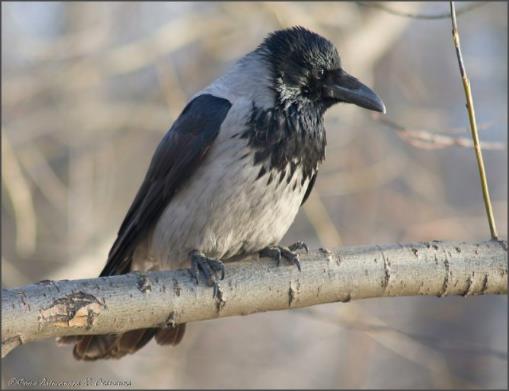 Каких зимующих птиц вы знаете ещё???
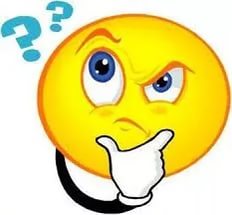 Как мы можем помочь птицам пережить суровые зимы???
Постройте кормушки!
В морозы птицы с радостью полакомятся кормом, оставленным людьми в кормушках. Это поможет им пережить сильные холода.
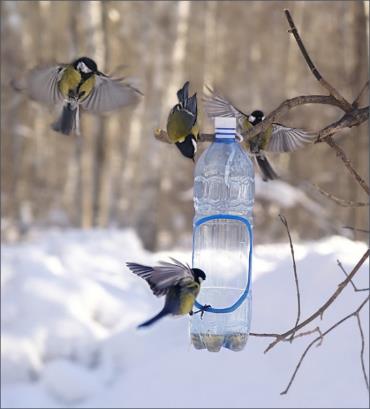 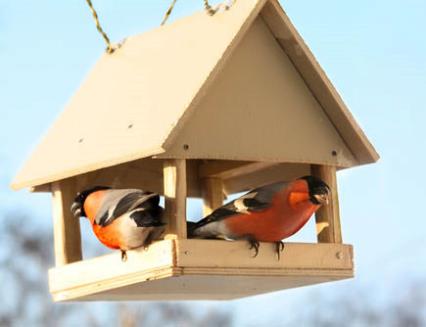 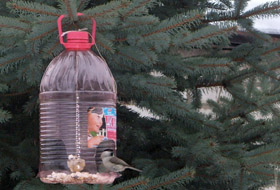 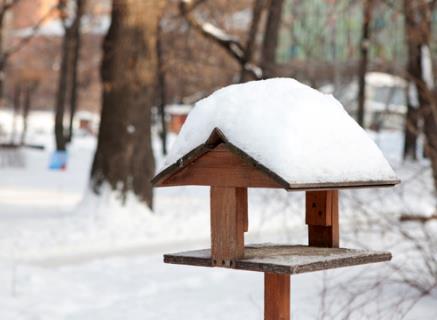 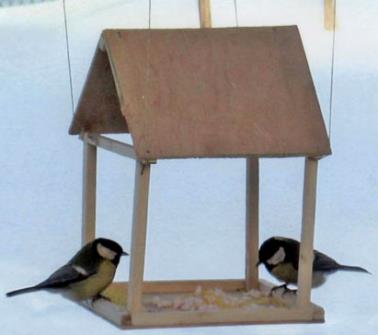 И мы тоже
строим кормушки!
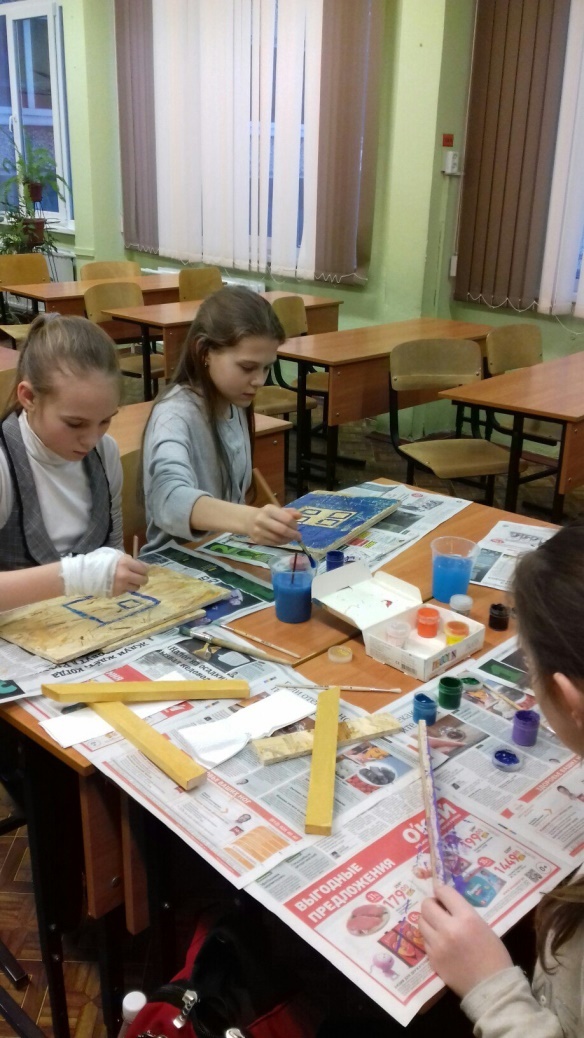 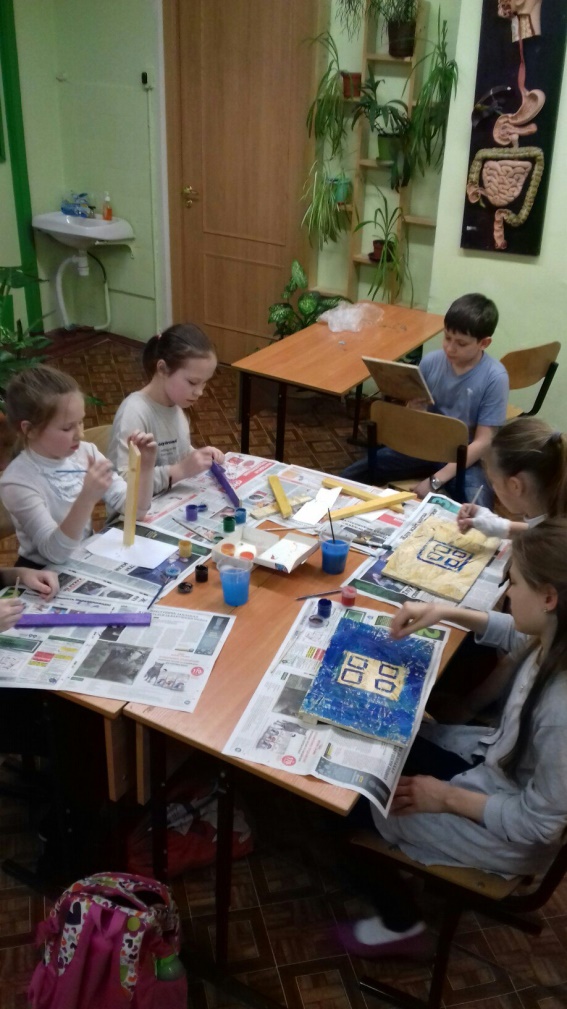 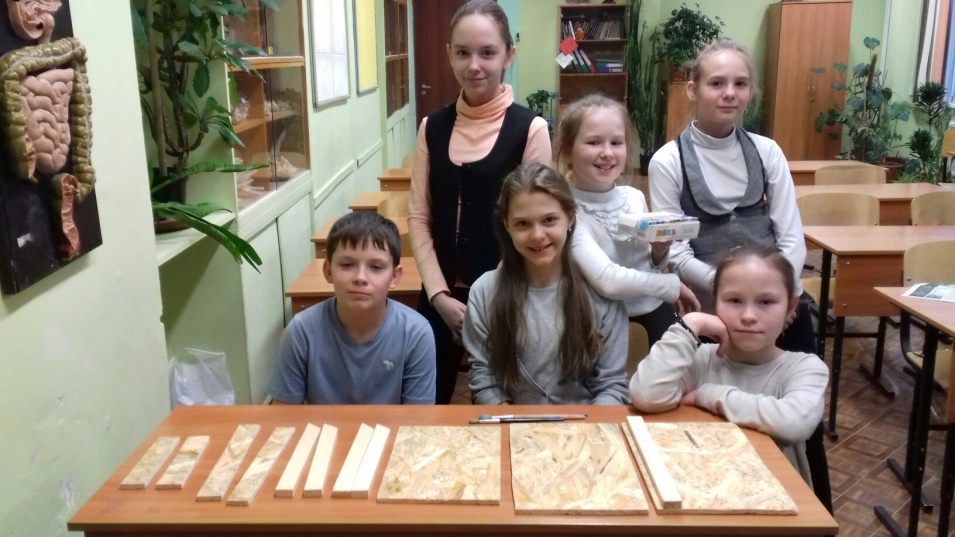 Чем можно кормить птиц зимой???
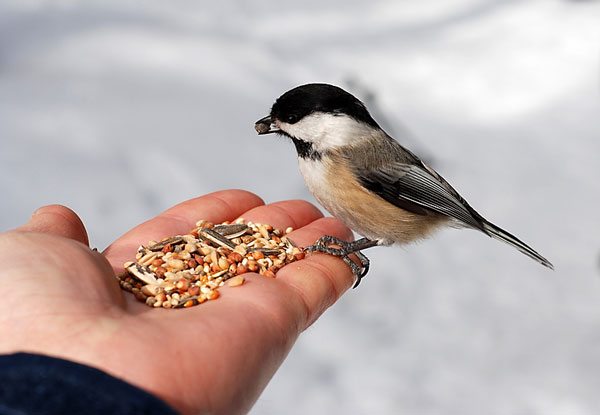 Отгадайте загадки
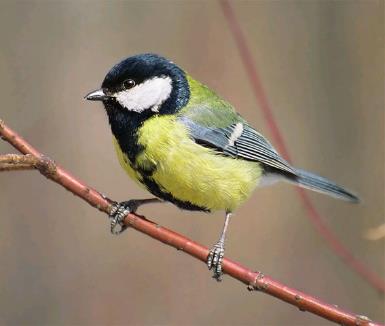 Спинкою зеленовата,
Животиком желтовата,
Чёрненькая шапочка
И полоска шарфика.
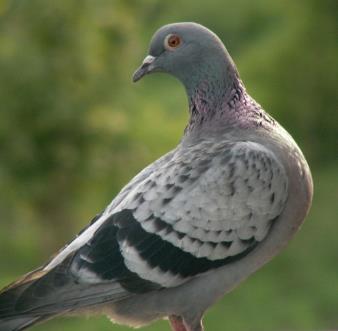 В небе кружит птичек стая,
Стая, вовсе не простая!
Стаю эту ты не бей:
Стаю сизых … .
Отгадайте загадки
Найдешь её в своём дворе,
Она на радость детворе.
Ты обижать её не смей!
Эта птичка - ...
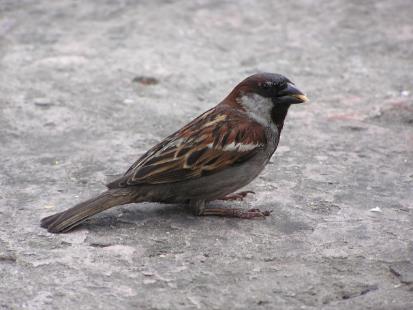 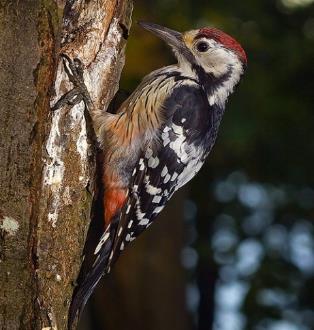 В лесу, под щебет,
Звон и свист,
Стучит лесной телеграфист:
"Здорово, дрозд, приятель!"
И ставит подпись ...
Отгадайте загадки
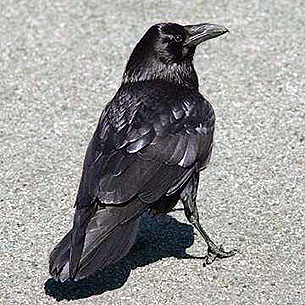 Хочет с детства эта птица
Стать известною певицей.
День и ночь неугомонно
" Кар–кар–кар! " – поёт
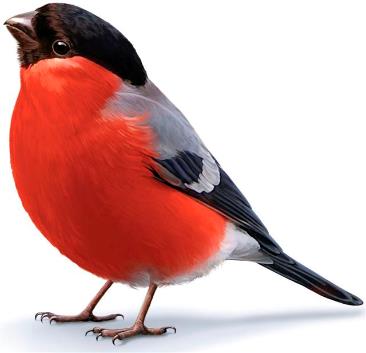 Чернокрылый,
Красногрудый
И зимой найдет приют:
Не боится он простуды
- С первым снегом
Тут как тут!
Помогайте птицам!
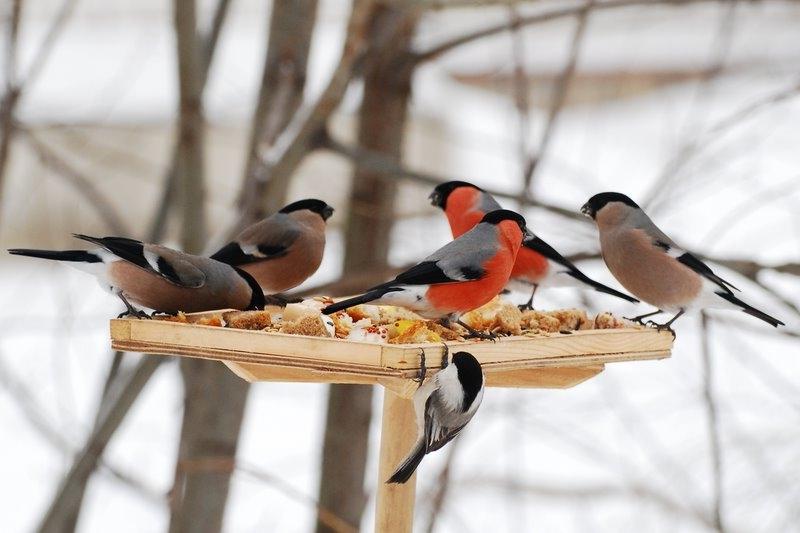